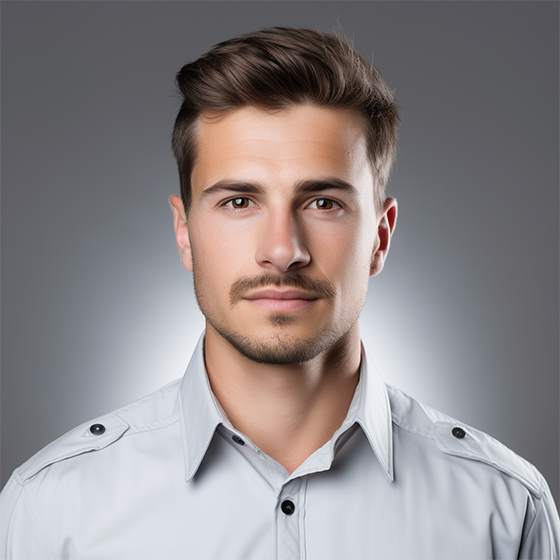 Michael Evans
Junior Data Analyst
m.evans@mail.ltd  |  +1 987 654 3210  |  linkedin.com/in/example-evans
Skills
Professional Experience
•
•
•
•
•
•
•
•
•
•
•
•
•
•
•
•
•
•
CUSTOMER SERVICE SPECIALIST
Analysis
Visualization
Problem-solving
Communication
Organization
Python
SQL
Research
English - Advanced
German - Intermediate
French - Basic
Spanish - Basic
Co-led a project to implement CRM software, training a team of 20 employees.
Contributed to data pipeline automation, reducing manual work by 30%.
Developed a reporting tool using Excel to track key customer service metrics,    
leading to a 15% increase in customer satisfaction scores.
Prepared visual reports for team presentations, earning praise for clarity and  
precision.
Utilized customer feedback to design efficient workflows, reducing support 
resolution time by 25%.
Cleaned and analyzed client datasets to identify trends and anomalies.
BrightPath Solutions | 07/2022 - 12/2025
INTERN - DATA ANALYTICS
Technical Skills
AnalyzeIt Consulting | 01/2022 - 06/2022
Data Cleaning & Transformation
Statistical Analysis
Visualization (Tableau, Power BI)
Python (Pandas, NumPy)
SQL Query Writing
Certifications
Languages
Google Data Analytics Certificate
Coursera, 06/2024
Advanced SQL for Data Analysis
DataCamp, 09/2024
Excel for Business Analytics
Udemy, 03/2023
Education
Interests
BA in Communications and Business Studies
University of Leeds
09/2018 - 06/2022
Data Visualization Techniques
AI and Machine Learning
MSc in Data Science
University College London (UCL)
09/2023 - 09/2025
Hiking and Outdoor Adventures